LETROZOLE AS A TREATMENT OPTION ALTERNATIVE TO GNRH AGONISTSAND LAPAROSCOPY IN BCL6 POSITIVE PATIENTS
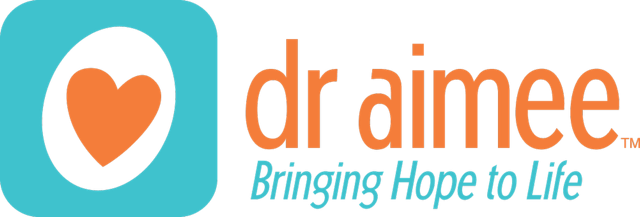 Aimee Eyvazzadeh, MD, MPH; Lucia Santistevan, MD; Dan Angress
(1) Eyvazzadeh Inc., San Ramon, CA, USA and (2) Cicero Dx Inc, Henderson, Nevada, USA
Background
At our center, Dr. Aimee Eyvazzadeh Inc., we've used the ReceptivaDx™ (BCL6) test since 2017 for women with unexplained infertility (UI), recurrent implantation failure, and suspected uterine lining inflammation. Studies have shown that UI patients often over-express the BCL6
oncogene, which is typically linked to endometriosis.1 Early pivotal studies revealed that untreated BCL6 positive patients had significantly lower live birth rates compared to those who tested negative (LBR = 11% vs. 59%).2,3 However, when BCL6 positive subjects received
treatment for endometriosis with a GnRH agonist suppression or laparoscopy, live birth rates significantly improved (52% vs. 8%).3 Our retrospective cohort study has matched or exceeded these outcomes. Nevertheless, because not all patients tolerate Depot Lupron well, we also assessed the success of BCL6 positive patients treated with letrozole alone before transfer, for a comparison of outcomes.
Conclusions
In our practice, BCL6 positive patients treated with Laparoscopy or Depot Lupron achieved pregnancy rates and live birth rates well above the original prospective study rates of 51% and 61%, respectively2. The Letrozole-only group yielded effective results, but the live birth rate was statistically lower than the other two treatment methods. Conversely, the BCL-6 negative cohort displayed pregnancy and live birth rates consistent with the expected success rates for a single transfer cycle in women without suspected uterine lining dysfunction2,3. The high rate of mock cycle biopsies (77%) did not have a statistically significant impact on the success rates in terms of pregnancy rates or live birth rates4. This retrospective analysis supports an alternative treatment approach for women who choose not to undergo Lupron or laparoscopy before embryo transfer.
Support
Dan Angress is an employee of Cicero Diagnostics, the licensee of the ReceptivaDx test. Cicero Diagnostics supported the collection of the data shown.
Objective
To evaluate the letrozole-only treatment effectiveness in BCL6 positive patients for pregnancy and live birth rates and compare it to recommended approaches in published studies and our clinical experience.
Materials and Methods
In this retrospective cohort study, we analyzed 566 patients tested for BCL6 from 2017 to 2022. We gathered patient history, lab results, and treatment details. We focused on patients who transferred PGT-A euploid embryos and underwent either recommended treatments (Lupron or laparoscopy) or Letrozole-only therapy. Negative BCL6 patients remained untreated. For the Letrozole-only group, we included patients who didn't require, declined, or couldn't tolerate Lupron or laparoscopy. We administered either 5 mg of Letrozole for 5 days or 2 months based on the patient's H-Score. Our main outcomes of interest were pregnancy and live birth rates in subsequent transfer cycles.
References:
Evans-Hooker, E., et al Endometrial BCL6 Overexpression in Eutopic Endometrium of Women With Endometriosis, Reproductive Sciences 2016, May 24
Likes, C.E., Cooper, L.J., Efird, J. et al. Medical or surgical treatment before embryo transfer improves outcomes in women with abnormal endometrial BCL6 expression, J Assist Reprod Genet (2019) 36: 483.
Almquist, , Laura D, et al., Endometrial BCL6 testing for the prediction of in vitro fertilization outcomes: a cohort study, Fert & Ster, Dec 2017 108 (6) P:1063–1069
Huang, David, Chan Meagan, et al B-cell lymphoma 6 expression significantly differs by the uterine preparation method used for frozen embryo transfer, Fert & Ster, Aug 2023
BCL6 Positive Patients Treated with GnRH agonist (Lupron), Laparoscopy, or Letrozole
Results
We conducted a proportional analysis using a z-test with a significance level of α = 0.05 and a 95% confidence interval (CI) for pregnancy rates (PR) and live birth rates (LBR). Although we found no statistically significant variance in PR, the LBR comparison between Letrozole (47%, n1/n2 = 73/155) and the combined Laparoscopy and Lupron Depot group (58%, n1/n2 = 89/153) revealed a clinically significant difference of 11.1%.
BCL6 Negative Patients Untreated